Figure 4. Light curve (V magnitude versus time plot) obtained for the impact flash. The insert shows the evolution of ...
Mon Not R Astron Soc, Volume 439, Issue 3, 11 April 2014, Pages 2364–2369, https://doi.org/10.1093/mnras/stu083
The content of this slide may be subject to copyright: please see the slide notes for details.
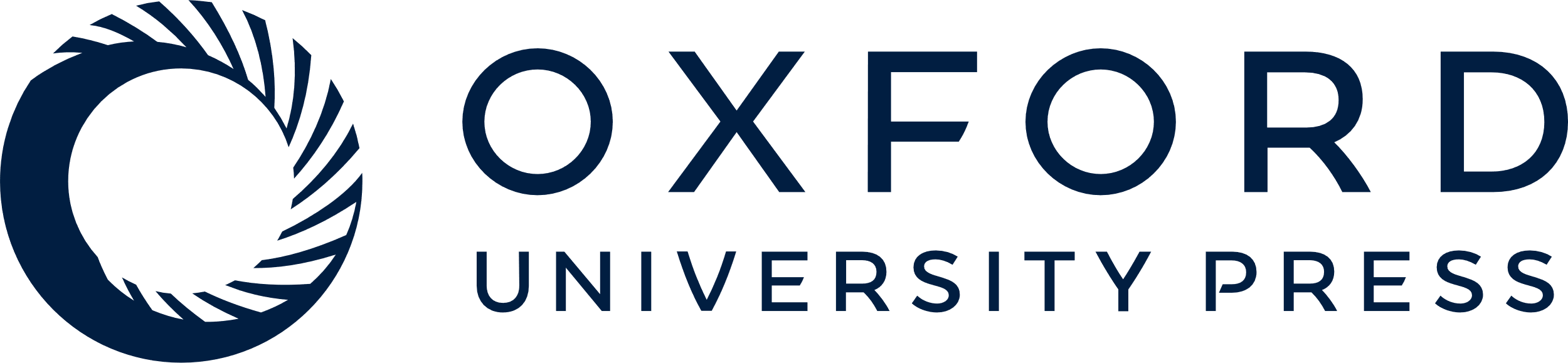 [Speaker Notes: Figure 4. Light curve (V magnitude versus time plot) obtained for the impact flash. The insert shows the evolution of magnitude during the first 2 s.


Unless provided in the caption above, the following copyright applies to the content of this slide: © 2014 The Authors Published by Oxford University Press on behalf of the Royal Astronomical Society]